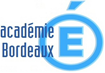 HISTOIRE GEOGRAPHIE CYCLE 3 :
Construire la progressivité de la notion de « l’habiter » dans le cycle 3 (réflexions inter-degrés)
 
Niveaux : CM1 / CM2 / 6eme
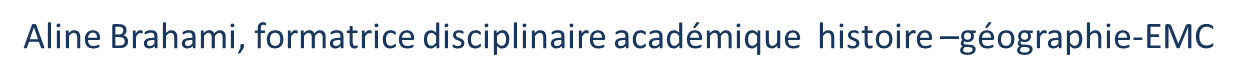 01/09/2016
CONSTRUIRE LA NOTION D’HABITER DANS LE CYCLE 3 (Travail sur le spiralaire)
1ère étape :
	Il s’agit de repérer les cinq aspects de la notion d’habiter, qui ne se limite pas à résider.
CONSTRUIRE LA NOTION D’HABITER EN GEOGRAPHIE
CYCLE 3
2ème étape: construire la progressivité de la notion
Pour chaque fonction de l’habiter, identifiez à travers les programmes de CM1, CM2 et sixième la progressivité de la notion.
Résider
Se déplacer
PRATIQUER DES ACTIVITESSe cultiver, travailler, avoir des loisirs
Communiquer
Consommer (lié au DD)